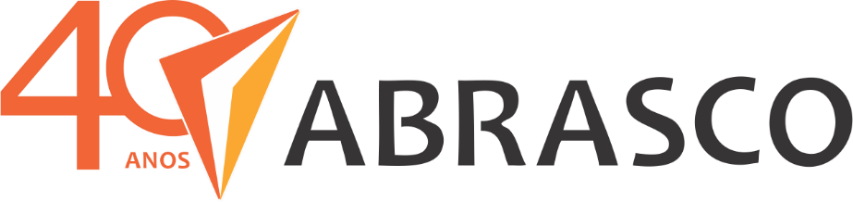 Sarampo no Brasil em 2019
Gulnar Azevedo e Silva
Instituto de Medicina Social - UERJ
Brasília, 24 de outubro de 2019
Sarampo no Brasil
. Doença infecciosa aguda, transmissível e extremamente contagiosa

. Em 2016: Brasil recebeu o certificado da Organização Pan-americana da Saúde (Opas) como país livre do sarampo, em 2018 dois surtos: Roraima (216 casos confirmados) e Amazonas (444 casos confirmados)

. Única forma de prevenção: vacina

. Baixa cobertura vacinal: principal causa para a doença ter retornado ao país

. meta de vacinação contra o sarampo: 95% (2017: cobertura= 84,9% na primeira dose e 71,5% na segunda)
Sarampo no Brasil
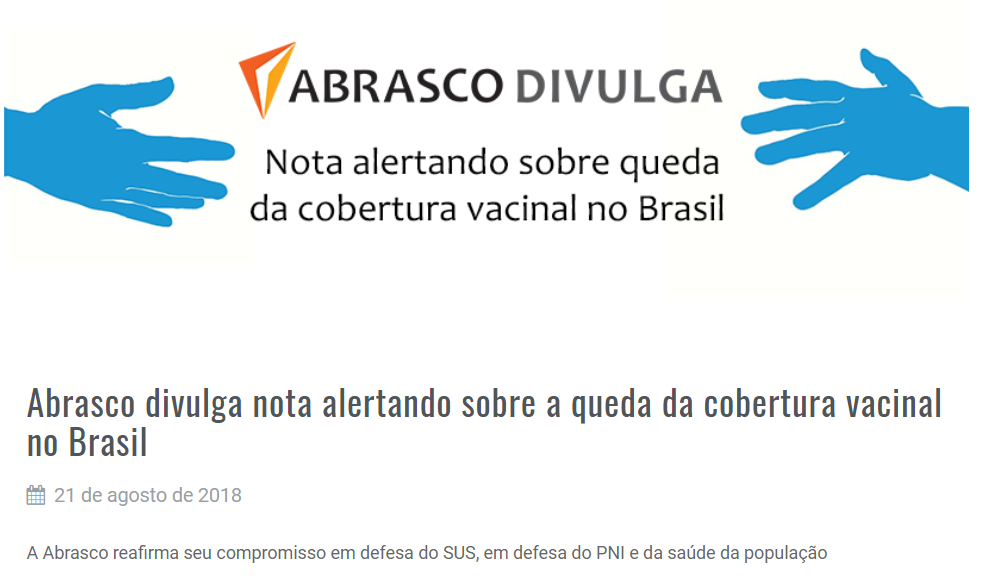 ABRASCO. Nota de 21/8/2018
Razões para baixa cobertura vacinal
“Além de ser motivo de orgulho nacional, o PNI é considerado um dos maiores e mais efetivos programas públicos de vacinação do mundo
As razões para redução das coberturas vacinais no país são complexas
. Muitos fatores envolvidos, dentre eles: o contexto de fragilidade política e econômica; a falsa sensação de segurança em relação às doenças; o crescente movimento anti-vacinas, com divulgação de informações falsas; e questões operacionais dos serviços de saúde.

. “a crise de financiamento e a piora dos serviços do SUS” — agravadas com a Emenda Constitucional 95, aprovada em 2016 — foram determinantes na limitação do acesso à vacinação. 

. “A falta e alta rotatividade de profissionais, a estagnação das equipes de Estratégia Saúde da Família, más condições de trabalho que dificultam ações de vigilância, como a busca ativa e investigação epidemiológica, e o desabastecimento de vacinas na rede pública”
ABRASCO. Nota de 21/8/2018
Sarampo no mundo
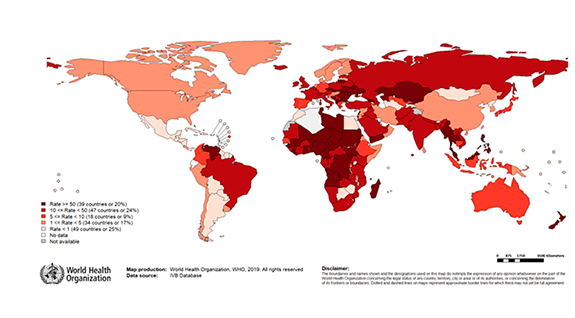 OPAS, 2019.https://www.paho.org/bra/index.php?option=com_joomlabook&view=topic&id=255
Sarampo no mundo
Os surtos se espalham rapidamente pelo mundo

Relatórios preliminares fornecidos à OMS: situação ocorre após sucessivos aumentos anuais desde 2016, indicando um crescimento preocupante e contínuo da carga global do sarampo.

2019: República Democrática do Congo, Madagascar e Ucrânia foram os países que notificaram o maior número de casos.

	- queda em Madagascar nos últimos meses: campanhas nacionais de 	vacinação de emergência contra o sarampo, destacando a eficácia 	da 	vacinação para acabar com os surtos e proteger a saúde.

Grandes surtos em curso: Angola, Camarões, Chade, Cazaquistão, Nigéria, Filipinas, Sudão do Sul, Sudão e Tailândia.

Maiores surtos: países que têm atualmente ou tiveram no passado baixa cobertura vacinal contra o sarampo
Surtos prolongados: países com altas taxas nacionais de vacinação - desigualdades na cobertura de vacinas entre comunidades, áreas geográficas e faixas etárias.
OPAS, 2019.https://www.paho.org/bra/index.php?option=com_joomlabook&view=topic&id=255
Sarampo no mundo
Região das américas registraram mais de 6 mil casos em 2019

Casos notificados por 14 países entre 01/01 a 25/01 2019
 Brasil (4.476*), Estados Unidos (1.241) e Venezuela (449). 


Casos reportados também: 
Argentina (12), Bahamas (1), Canadá (111), Chile (8), Colômbia (203), Costa Rica (10), Cuba (1), Curaçao (1), México (17), Peru (2) e Uruguai (9). 

Em 7 de agosto 2019: 2.927 casos confirmados
Em 18 de junho 2019: 1.722 

Região europeia
cerca de 90 mil casos nos primeiros seis meses de 2019
     (em 2018: 84.462)
OPAS, 2019.https://www.paho.org/bra/index.php?option=com_joomlabook&view=topic&id=255
Calendário Nacional de Vacinação
Crianças
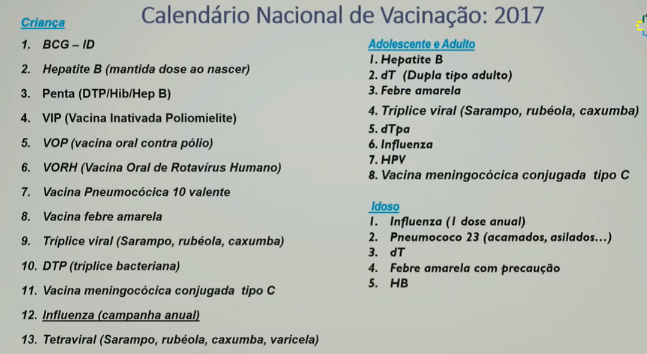 8
PNI. Ministério da Saúde
http://www.saude.gov.br/saude-de-a-z/vacinacao/calendario-vacinacao
Calendário Nacional de Vacinação
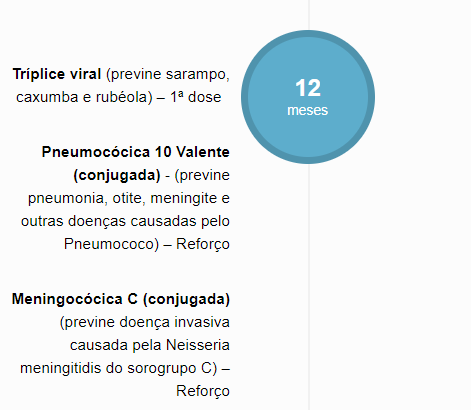 9
Ministério da Saúde
http://www.saude.gov.br/saude-de-a-z/vacinacao/calendario-vacinacao
Calendário Nacional de Vacinação
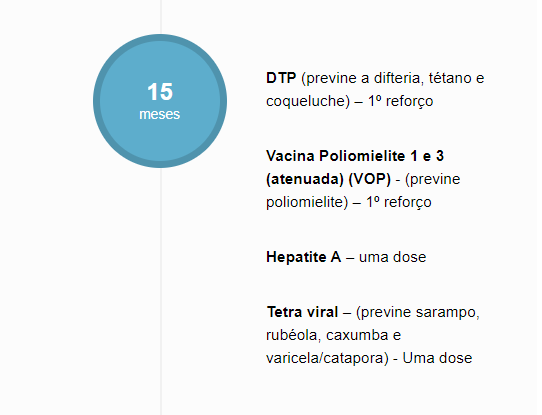 10
Ministério da Saúde
http://www.saude.gov.br/saude-de-a-z/vacinacao/calendario-vacinacao
Coberturas vacinais, PNI, Brasil, 2012 a 2016
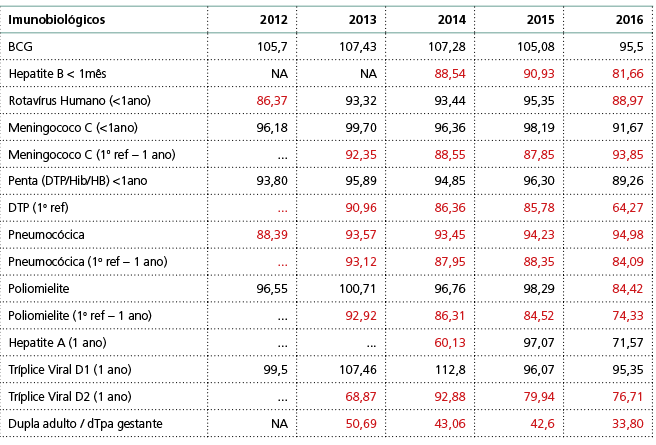 11
http://pni.datasus.gov.br
Hipóteses para a queda de cobertura
Sistema de Informação online
	. Dificuldades de registro e na transmissão de dados
	. Estimativa de denominadores

Barreiras de acesso
	. Horário de funcionamento
	. Distância

Dificuldades dos serviços de saúde
	. Alta rotatividade de aplicadores
	. Horário limitado por escassez de pessoal
	. Dupla atividade de aplicadores
	. Falta de treinamento de vacinadores
	. Capacidade de análise dos dados limitada
	. Estratégias de comunicação inadequada
12
Situação epidemiológica do sarampo no Brasil em 2019
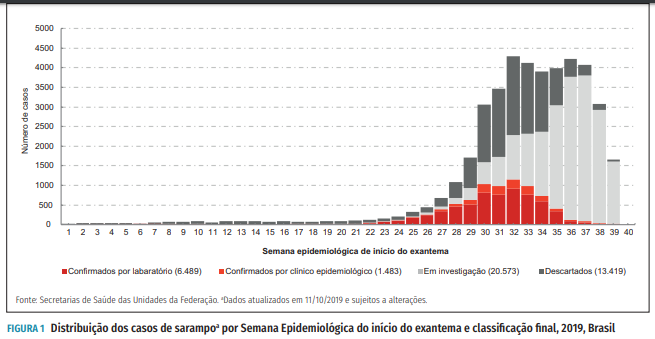 13
Boletim epidemiológico. Secretaria de Vigilância em Saude. Ministerio  da Saúde. V. 50,  outubro de 2019
https://portalarquivos2.saude.gov.br/images/pdf/2019/outubro/04/BE-multitematico-n28.pdf
Situação epidemiológica do sarampo no Brasil em 2019
Confirmados 7.972 casos
6.498 (81,4%) por critério laboratorial
1.483 (18,6%) por critério clínico epidemiológico

. Casos confirmados: 18,5% < 1a
			      12,2% 15-19 a	
                                             30,7%  20-29 a
                                             13,0%  30-39 a

. Incidência específica:     106,1/ 100.000  em < 1a
			         14,2/ 100.000  entre 20-29 
                                             
. Hospitalizações 15,3% dos casos (35,6% em <1a)

. 13 óbitos (6 em <1a)
Boletim epidemiológico. Secretaria de Vigilância em Saude. Ministerio  da Saúde. V. 50,  outubro de 2019
https://portalarquivos2.saude.gov.br/images/pdf/2019/outubro/04/BE-multitematico-n28.pdf
15
Boletim epidemiológico. Secretaria de Vigilância em Saude. Ministerio  da Saúde. V. 50,  outubro de 2019
https://portalarquivos2.saude.gov.br/images/pdf/2019/outubro/04/BE-multitematico-n28.pdf
Situação epidemiológica do sarampo em São Paulo, 2019
Casos notificados de sarampo (confirmados por laboratório, por critério clínico-epidemiológico, descartados e em investigação) segundo Semana Epidemiológica
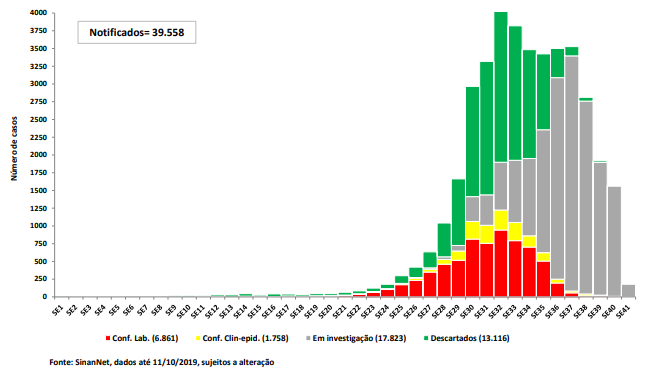 BOLETIM EPIDEMIOLÓGICOVOL I N° 11 ANO 2019. CVE. Governo do Estado de São Paulo.
Situação epidemiológica do sarampo em São Paulo, 2019
Taxa de incidência (100 mil habitantes-ano) e o número de casos confirmados de sarampo por sexo e faixa etária, Semanas Epidemiológicas 01 a 41, 2019
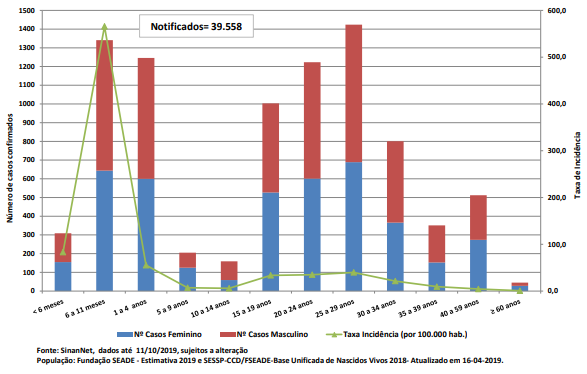 BOLETIM EPIDEMIOLÓGICOVOL I N° 11 ANO 2019. CVE. Governo do Estado de São Paulo.
Situação epidemiológica do sarampo em São Paulo, 2019
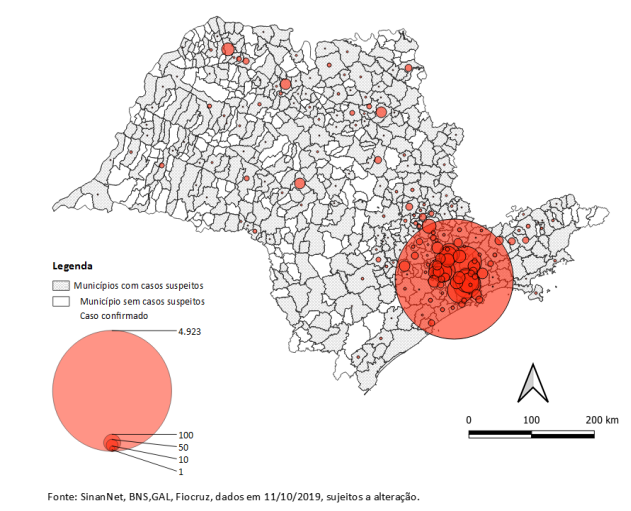 442 municípios com casos suspeitos e 207 com casos confirmados
BOLETIM EPIDEMIOLÓGICOVOL I N° 11 ANO 2019. CVE. Governo do Estado de São Paulo.
Informações sobre vacinação
 Estratégias de vacinação
O Ministério da Saúde tem atuado ativamente junto aos estados e municípios no enfrentamento do surto de sarampo. O bloqueio vacinal seletivo deve ser realizado em até 72 horas em todos os contatos do caso suspeito durante a investigação. 

Para a interrupção da transmissão do vírus do sarampo, redução das internações e óbitos, a vacinação deve ser priorizada e adotada na seguinte ordem: 
Instituir dose zero para crianças de seis meses a 11 meses e 29 dias;
Vacinar com a primeira dose aos 12 meses de idade, de acordo com o Calendário Nacional de Vacinação; 
Vacinar com a segunda dose aos 15 meses de idade, de acordo com o Calendário Nacional de Vacinação;
Vacinar menores de 5 anos (4 anos, 11 meses e 29 dias) não vacinados ou com o esquema vacinal incompleto; 
Vacinar todos os trabalhadores da saúde, não vacinados ou com o esquema vacinal incompleto, de qualquer idade que atuam no atendimento direto de pacientes com suspeita de infecções respiratórias; 
Vacinar indivíduos de 5 a 29 anos não vacinados;
Vacinar indivíduos de 5 a 29 anos com esquema vacinal incompleto; 8. Vacinar indivíduos de 30 a 49 anos não vacinados.
19
Boletim epidemiológico. Secretaria de Vigilância em Saude. Ministerio  da Saúde. V. 50,  outubro de 2019
https://portalarquivos2.saude.gov.br/images/pdf/2019/outubro/04/BE-multitematico-n28.pdf
Campanha de vacinação contra o sarampo

O Ministério da Saúde, juntamente com as Secretarias Estaduais e Municipais de Saúde, realizará em 2019, a Campanha Nacional de Vacinação contra o Sarampo. Esta Campanha é uma estratégia para interromper a circulação do vírus do sarampo no País e será realizada de forma seletiva, ocorrendo em duas etapas:
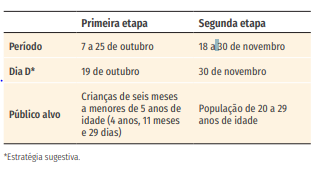 20
Boletim epidemiológico. Secretaria de Vigilância em Saude. Ministerio  da Saúde. V. 50,  outubro de 2019
https://portalarquivos2.saude.gov.br/images/pdf/2019/outubro/04/BE-multitematico-n28.pdf
Desafios para o controle do sarampo no Brasil
. Construir estratégias de comunicação e conscientização:
           - atingir indivíduos suscetíveis
           - aumentar a cobertura da população-alvo
. Garantir acesso e qualidade na atenção primária em saúde
- expandir horário de atendimento
         - facilitar o acesso população adulta
. Vigilância sanitária (controle de portos e aeroportos)
. Realização de inquéritos vacinais para estimar a cobertura real
. Realização de estudos qualitativos para entender os motivos da não vacinação
21
Obrigada!

abrasco@abrasco.org.br
www.abrasco.org.br
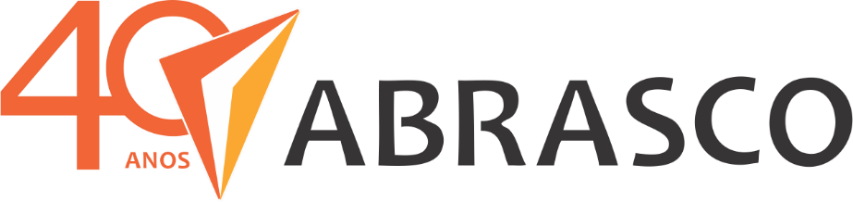